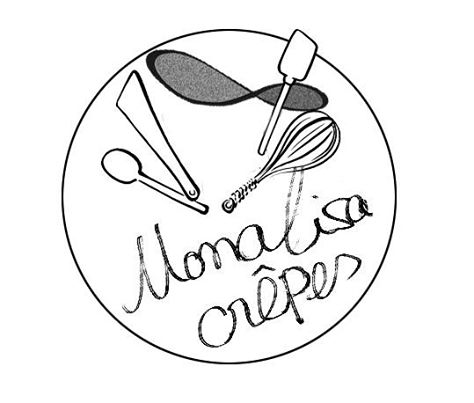 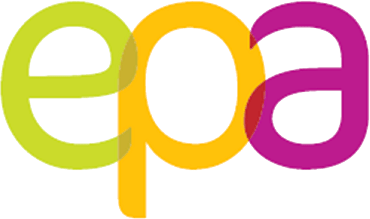 Le Mona Lisa
Mini-entreprise de la classe des 2APR 2015-2016
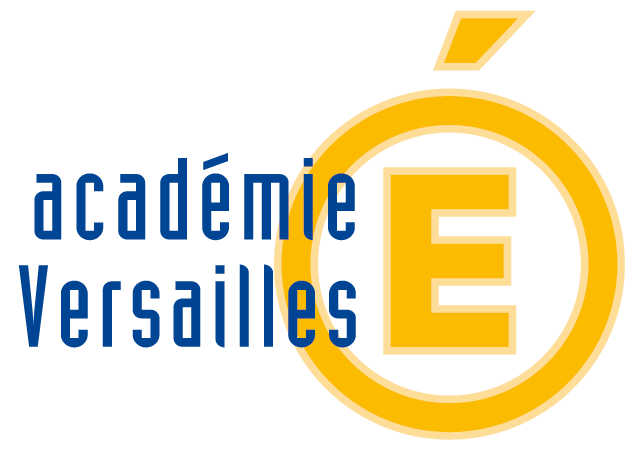 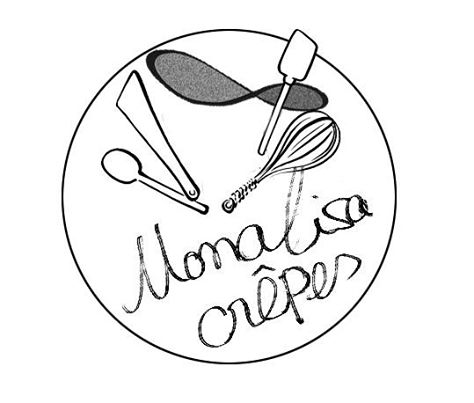 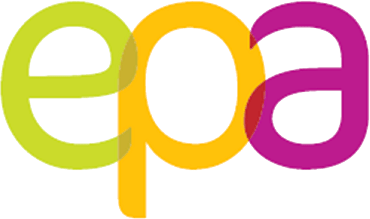 Organigramme
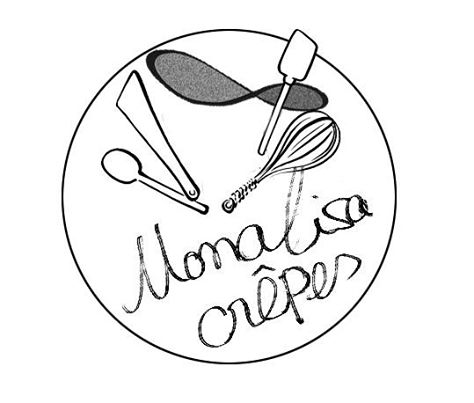 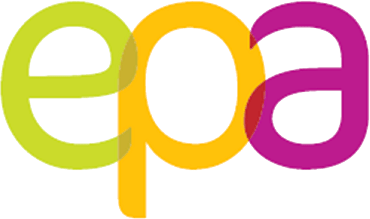 La Direction
Directeur Général : SUMMA Guillaume
Directeur Général Adjoint : CAMARA Aly
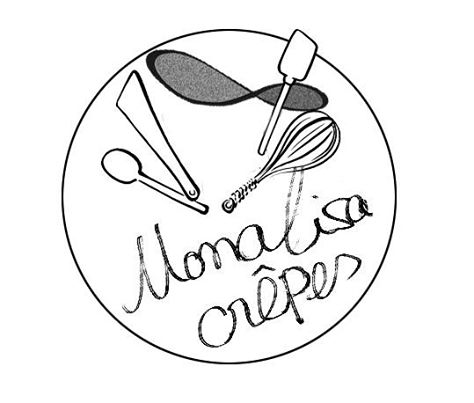 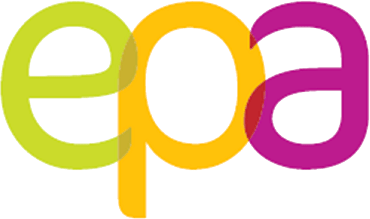 Organigramme
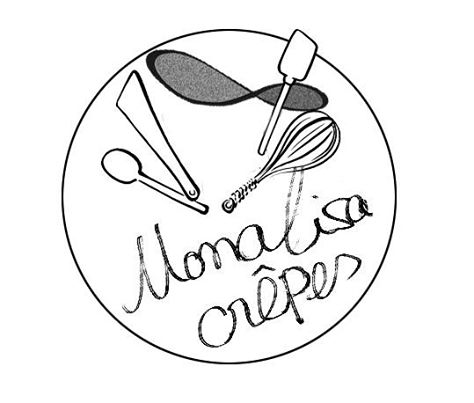 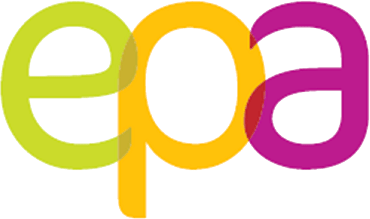 Service Administratif et Ressources Humaines
Directrice Administrative : TRAN Adèle
Directeur adjoint : VANG Mathieu


Dons à une association : Epicerie Sociale « La Clairière », Saint-Michel-sur-Orge
Projet de sortie de classe (à définir selon l’argent récolté)
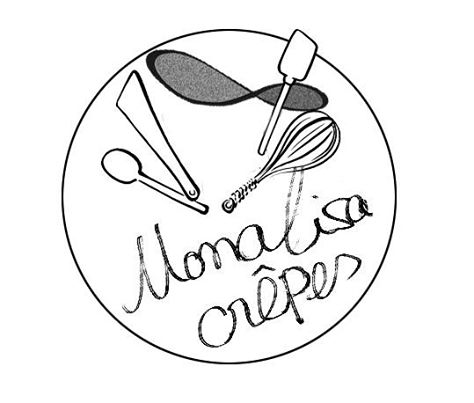 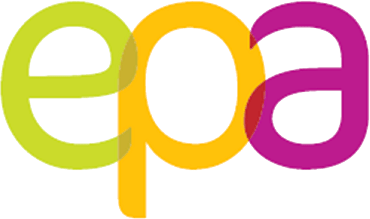 Organigramme
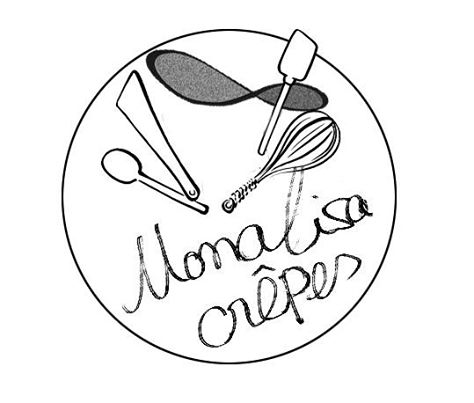 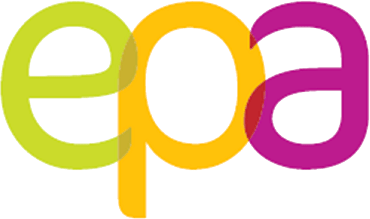 Service Financier
Directeur Financier : SERAFFIN Johnny
Comptable : DA VEIGA PEREIRA Alex


Bons remboursables
Remboursement en fin d’année scolaire
Don à la mini-entreprise
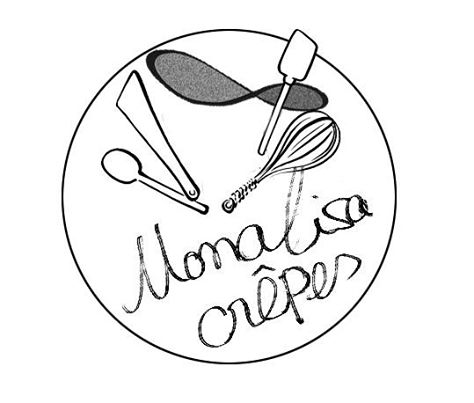 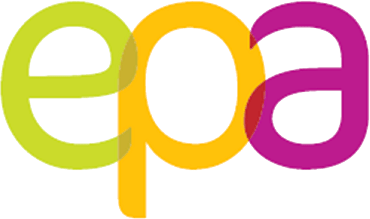 Organigramme
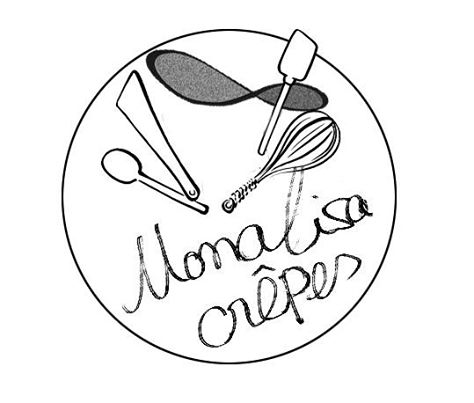 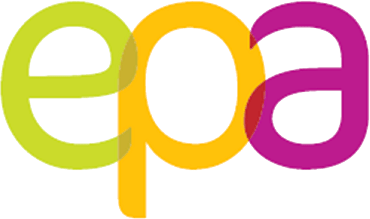 Service Commercial et Relation Clients
Directeur : TRAORE Baman
Commerciale : KARAOGLAN Rozerin


Suivez notre page Facebook
Retrouvez nos affiches dans le lycée (foyer, hall, salle des professeurs…)
Première vente : mardi 14 mars à 12h35 avec réservation le vendredi 11 mars à 10h25
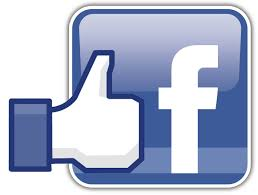 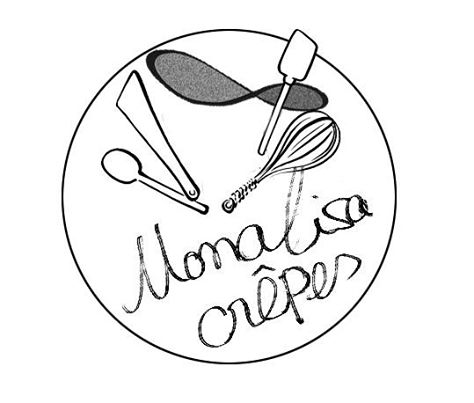 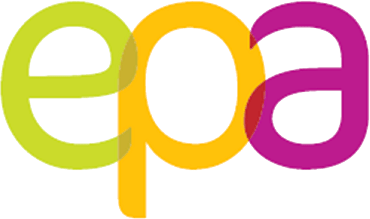 Organigramme
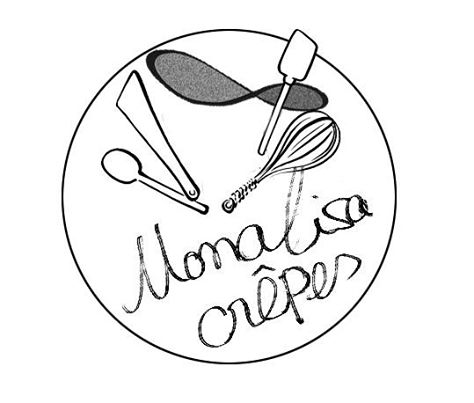 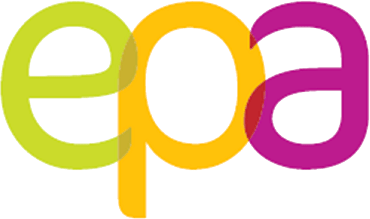 Service Communication et Marketing
Directeur Marketing : WINCKLER Kévin
Responsables marketing :
KITENGE Tracy
CHELLAH Ayoub
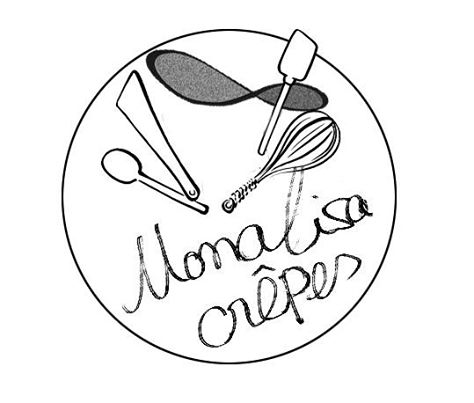 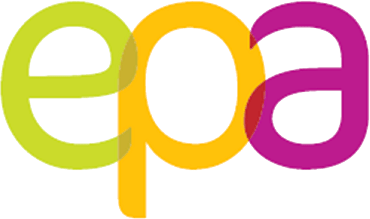 Carte
Flyer
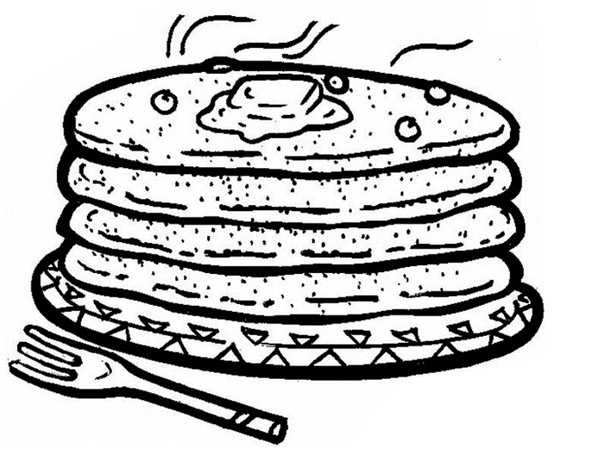 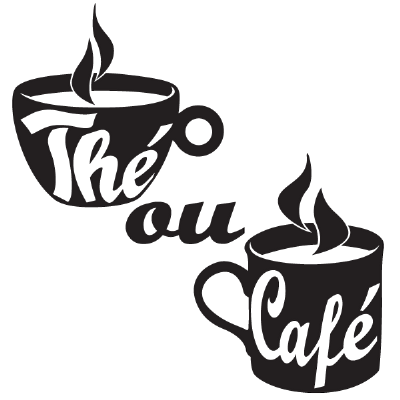 BONNE DEGUSTATION